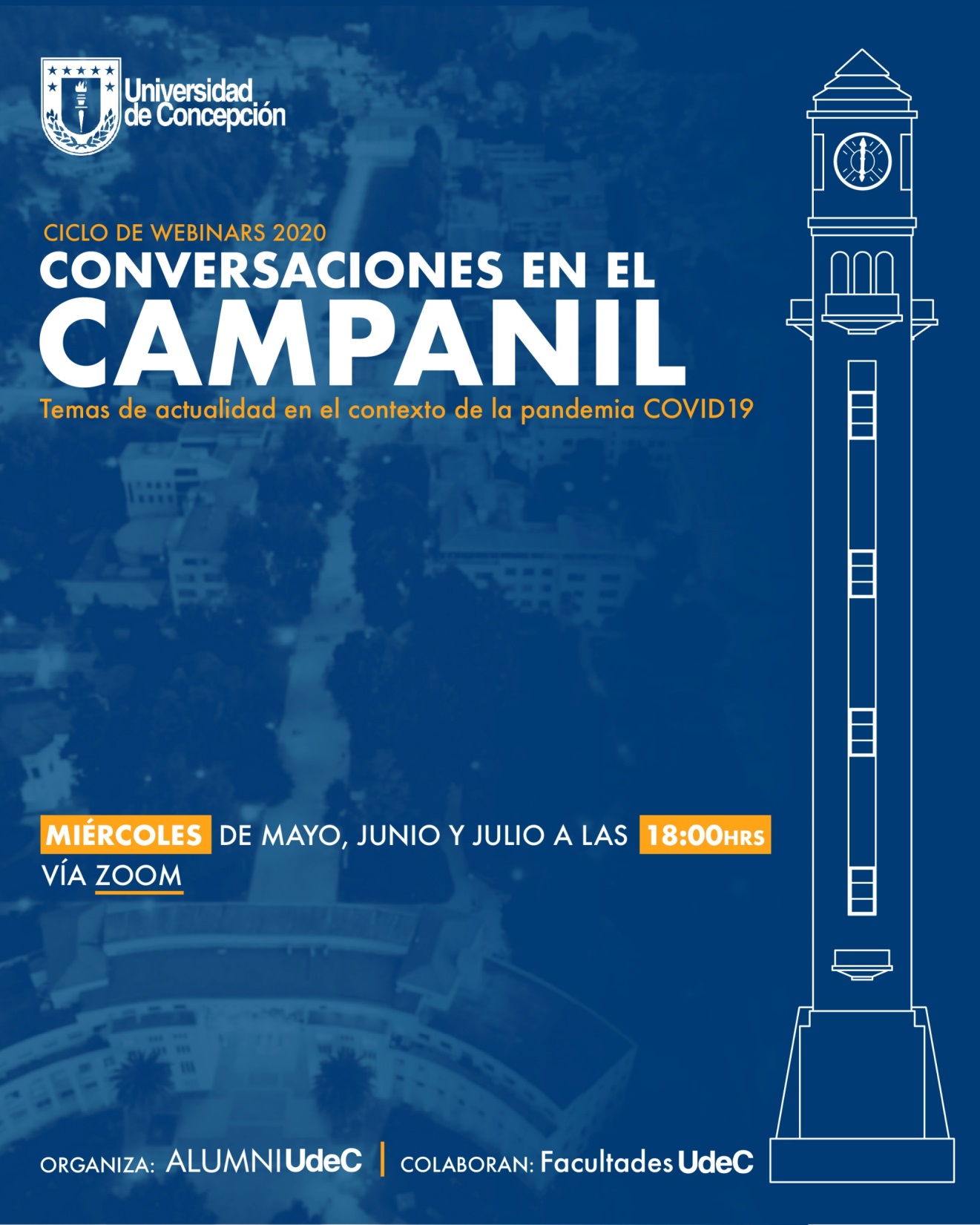 Experiencia regional en materia de protección de la Salud Mental y Apoyo Psicosocial en emergencias, desastres y epidemias.
Ps. Andrea Salgado
Encargada Programa Salud Mental 
SEREMI de Salud Biobío
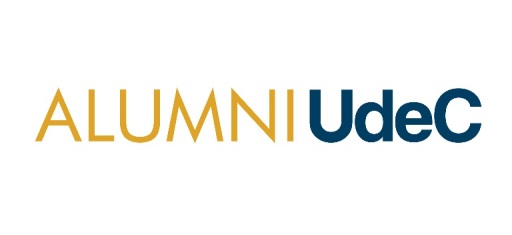 Modelo de Protección 
de la Salud Mental en la gestión del riesgo de desastres
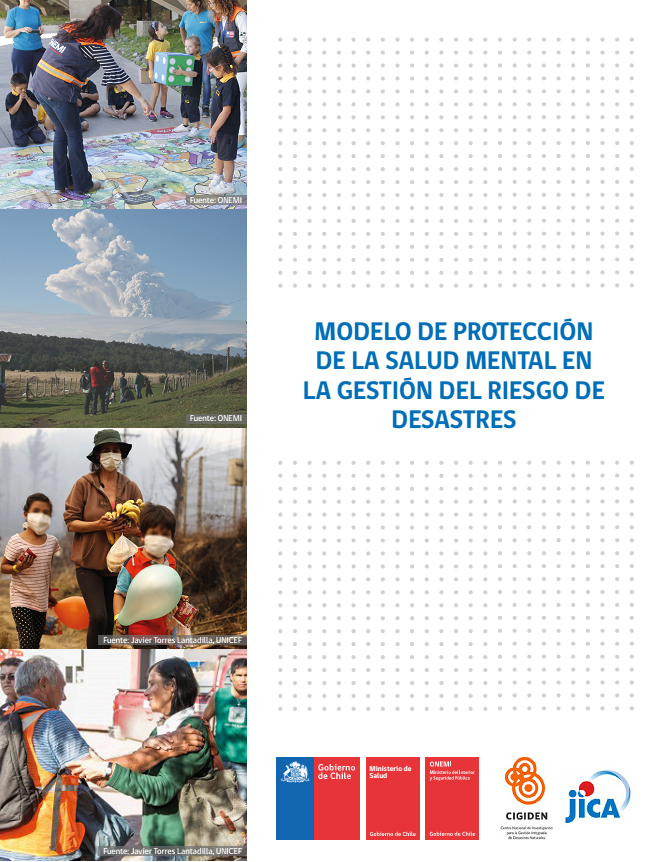 EJES ESTRATÉGICOS
1. Coordinación del Sistema Nacional de Protección Civil en salud mental y gestión del riesgo de desastres

2. Educación para la protección de la Salud Mental en la Gestión de Riesgo de Desastres.

3. Fortalecimiento Comunitario

4. Comunicación Social en la gestión del riesgo de desastres

5. Lineamientos Técnicos para la Intervención

6. Trabajo con Grupos Específicos

7. Protección y Cuidado de la Salud Mental de las Personas que colaboran en la Gestión del Riesgo

8. Gestión de la Información
PROPÓSITO
Proteger la salud mental de la población en todo el ciclo del manejo del riesgo, mediante la disposición de lineamientos y orientaciones que apuntan a la promoción y fortalecimiento de las capacidades de todos los actores pertenecientes al Sistema Nacional de Protección Civil.
Coordinación del Sistema Nacional de Protección Civil en salud mental y gestión del riesgo de desastres
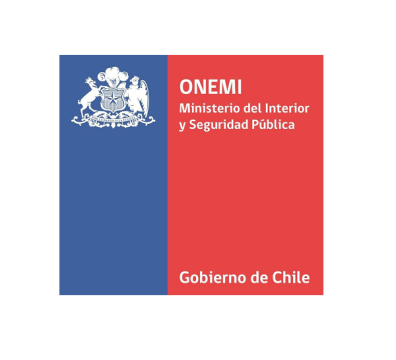 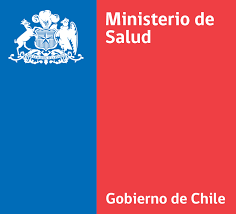 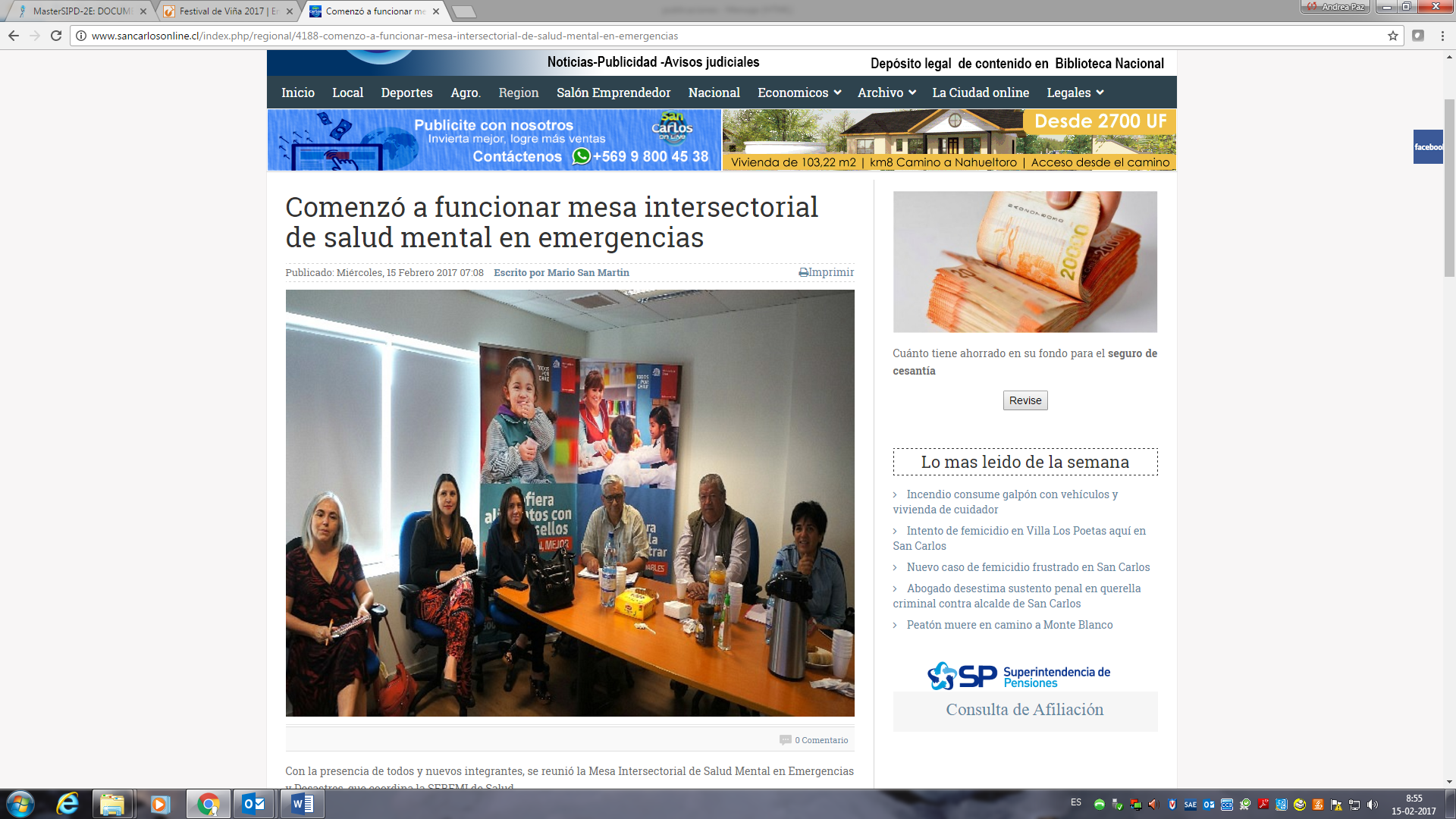 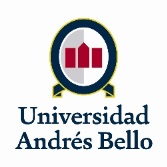 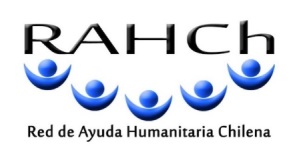 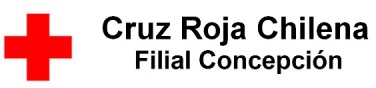 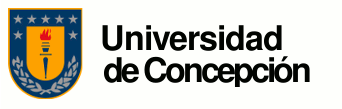 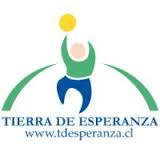 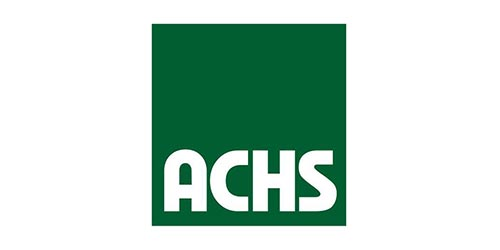 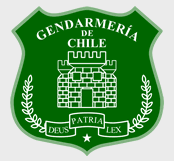 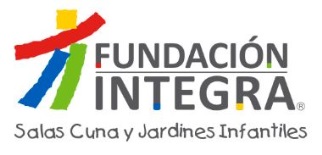 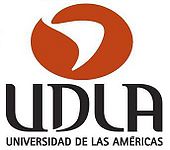 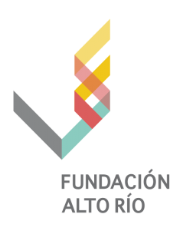 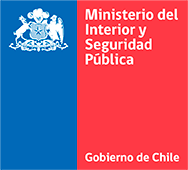 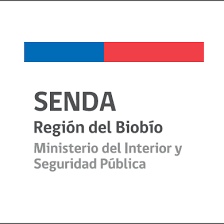 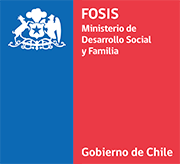 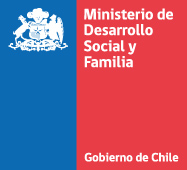 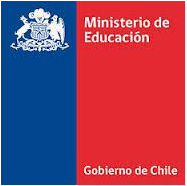 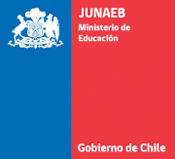 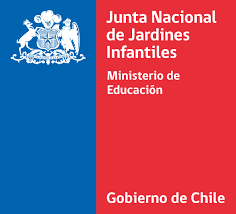 Gestión de la información
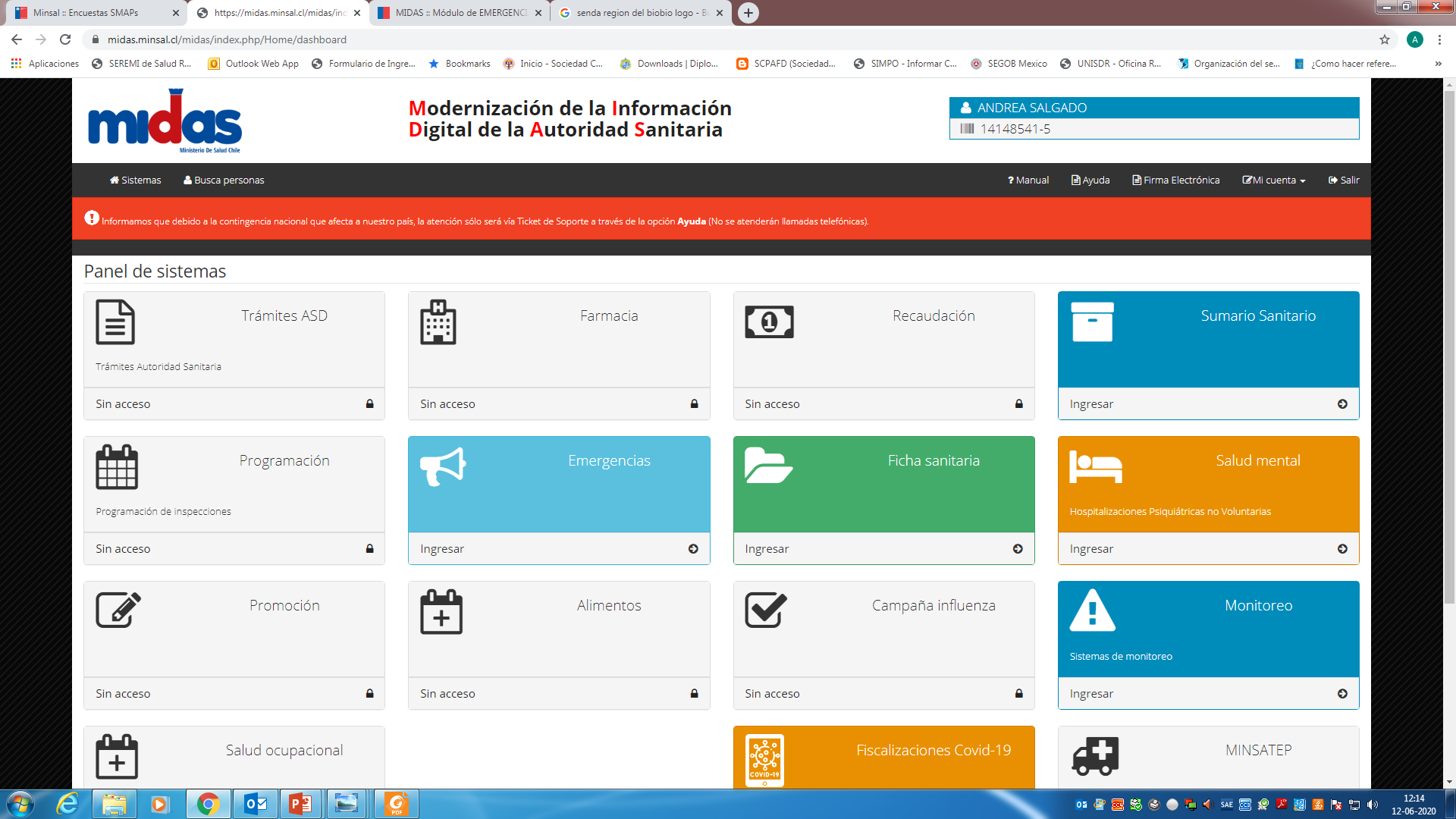 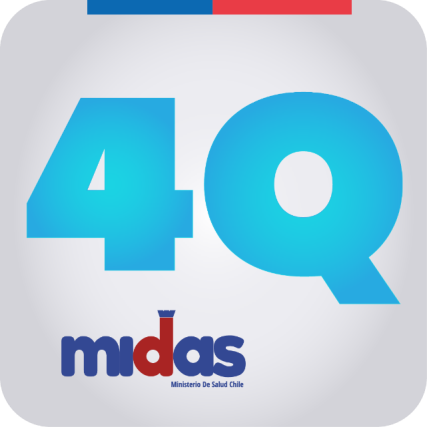 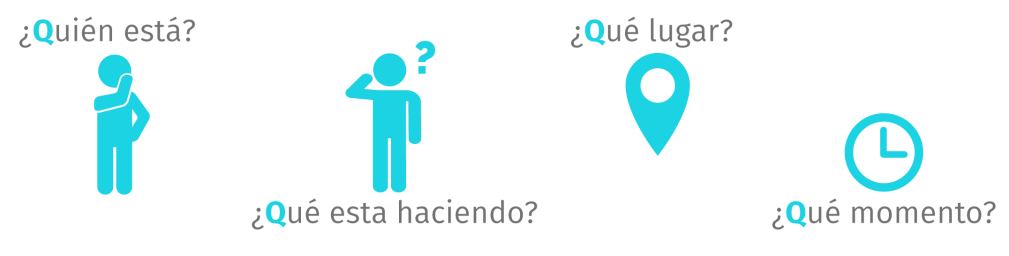 Formación y lineamientos técnicos para la intervención
COVID-19
PREVIAMENTE
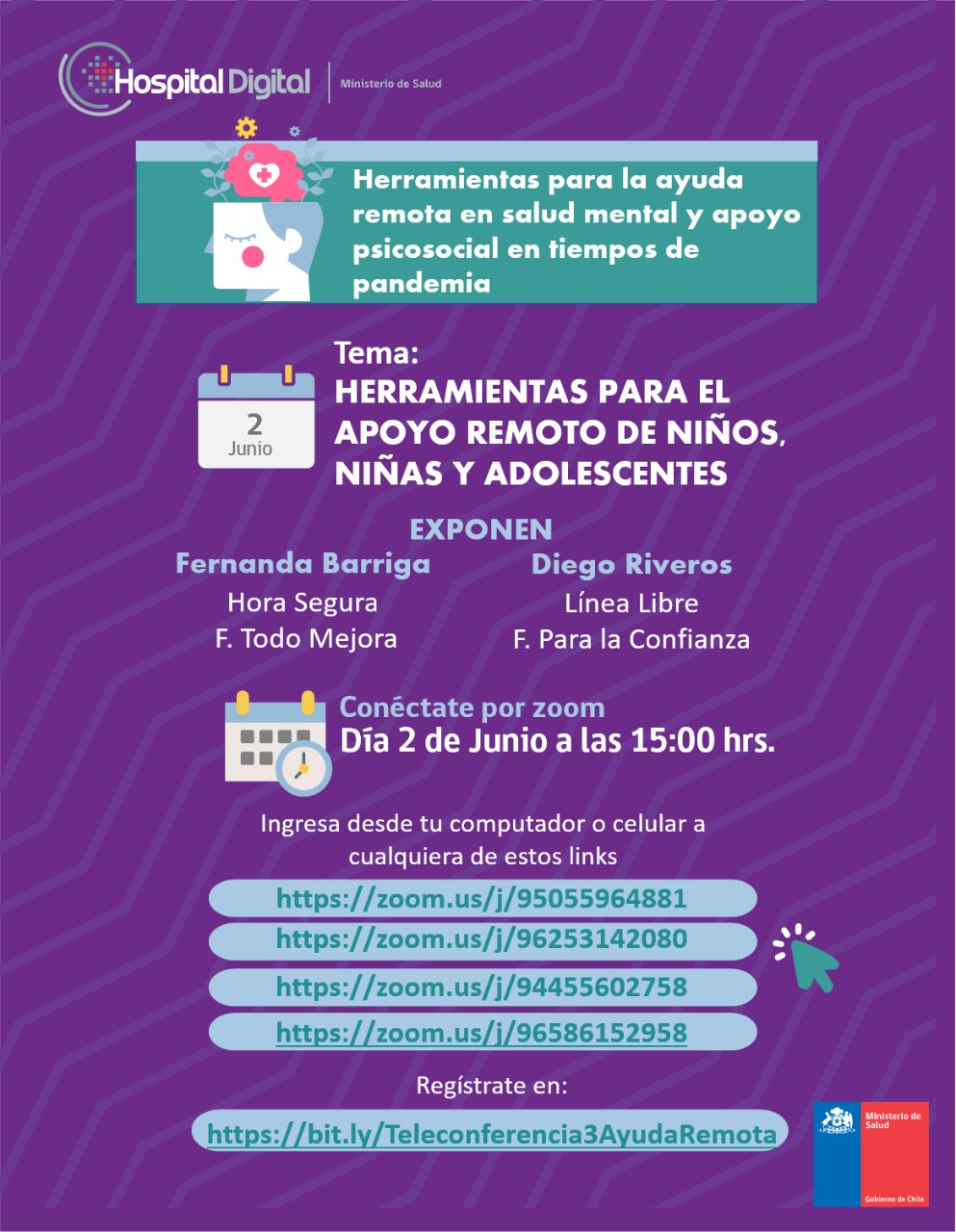 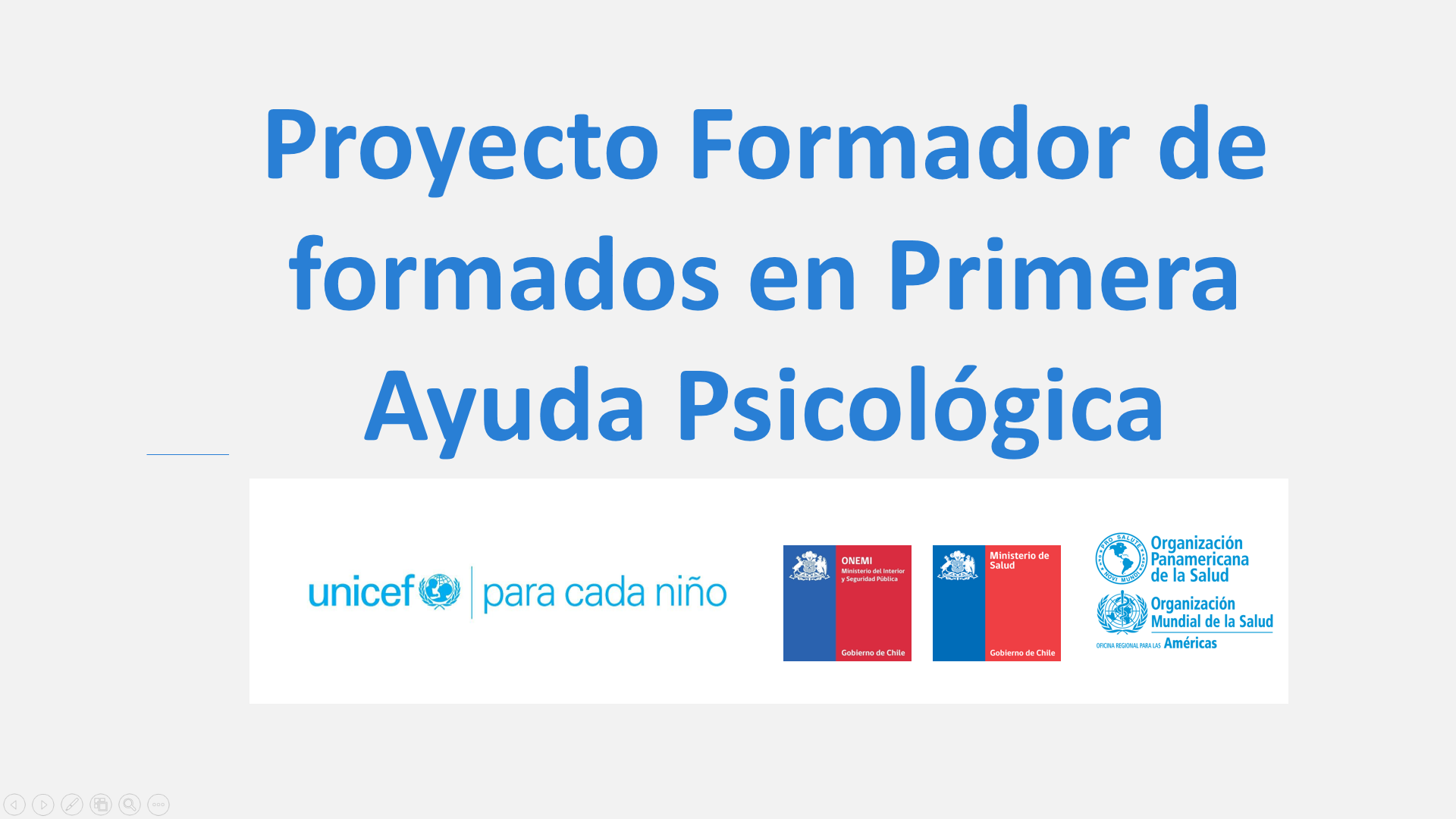 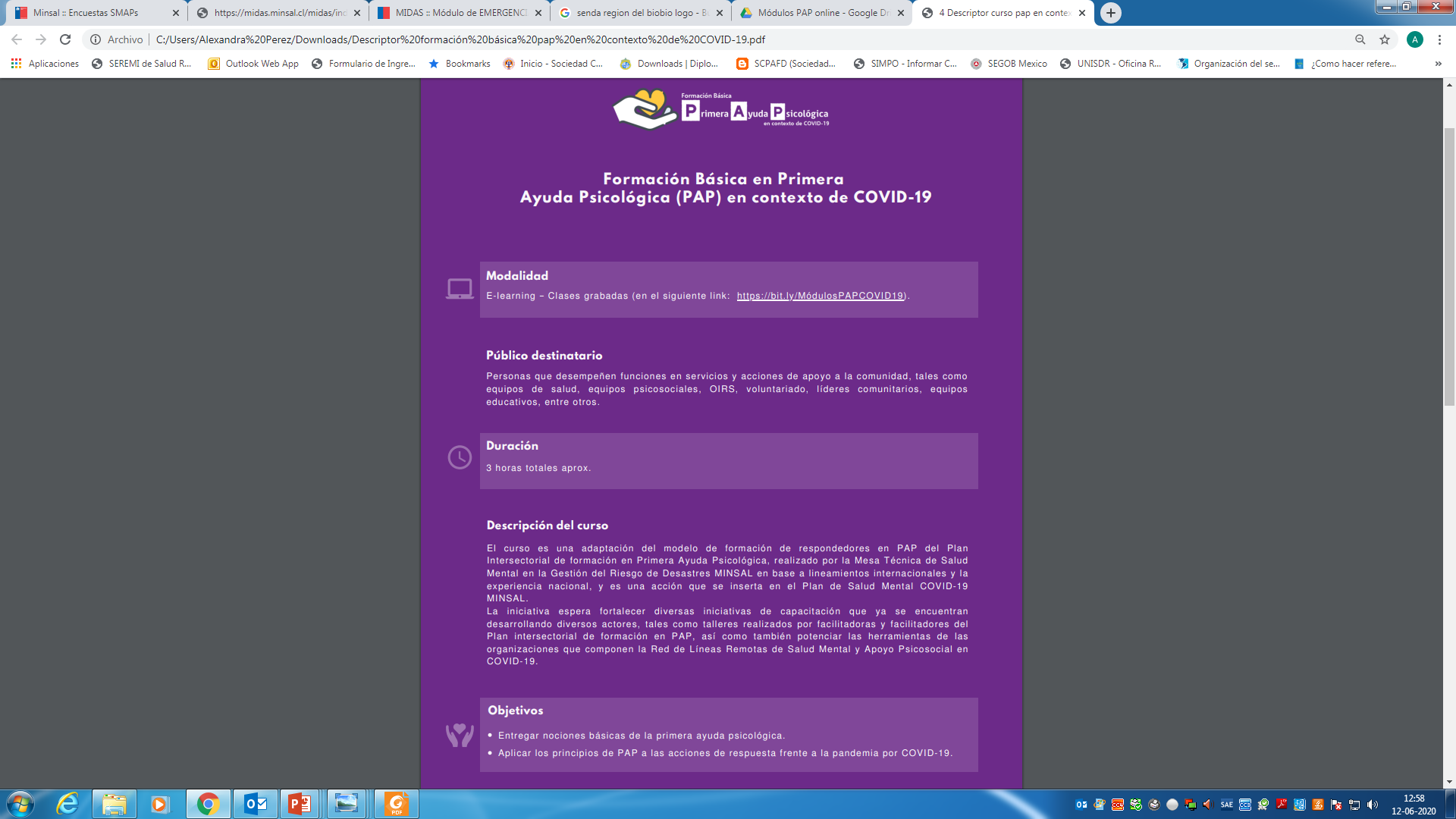 Trabajo focalizado con grupos específicos
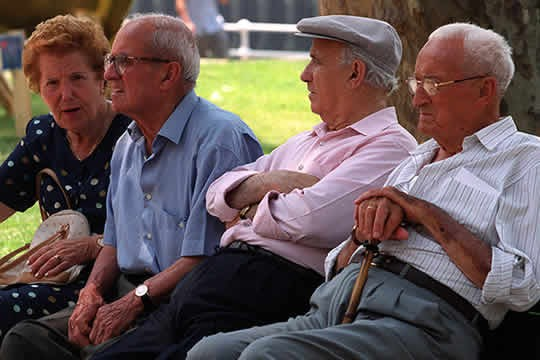 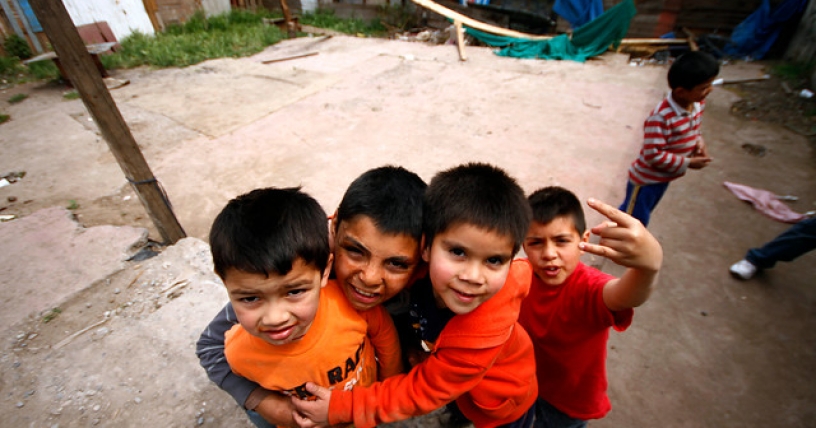 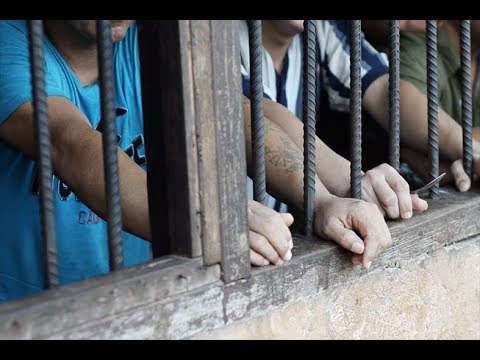 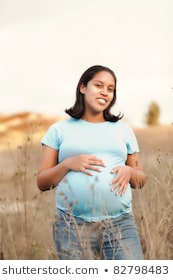 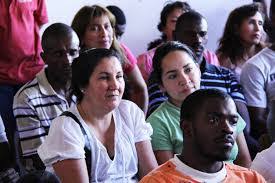 Fortalecimiento comunitario, comunicación social y educación para la protección de la salud mental y apoyo psicosocial
PREVIAMENTE
COVID-19
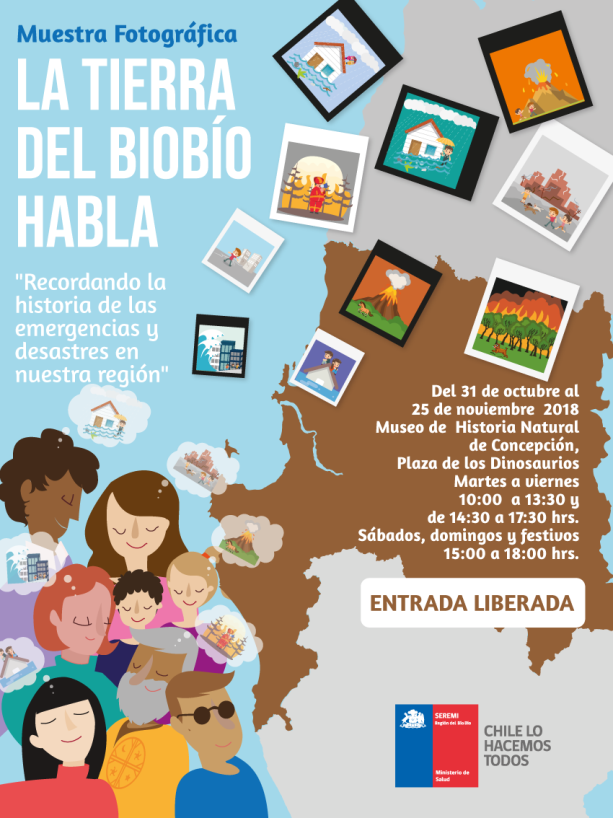 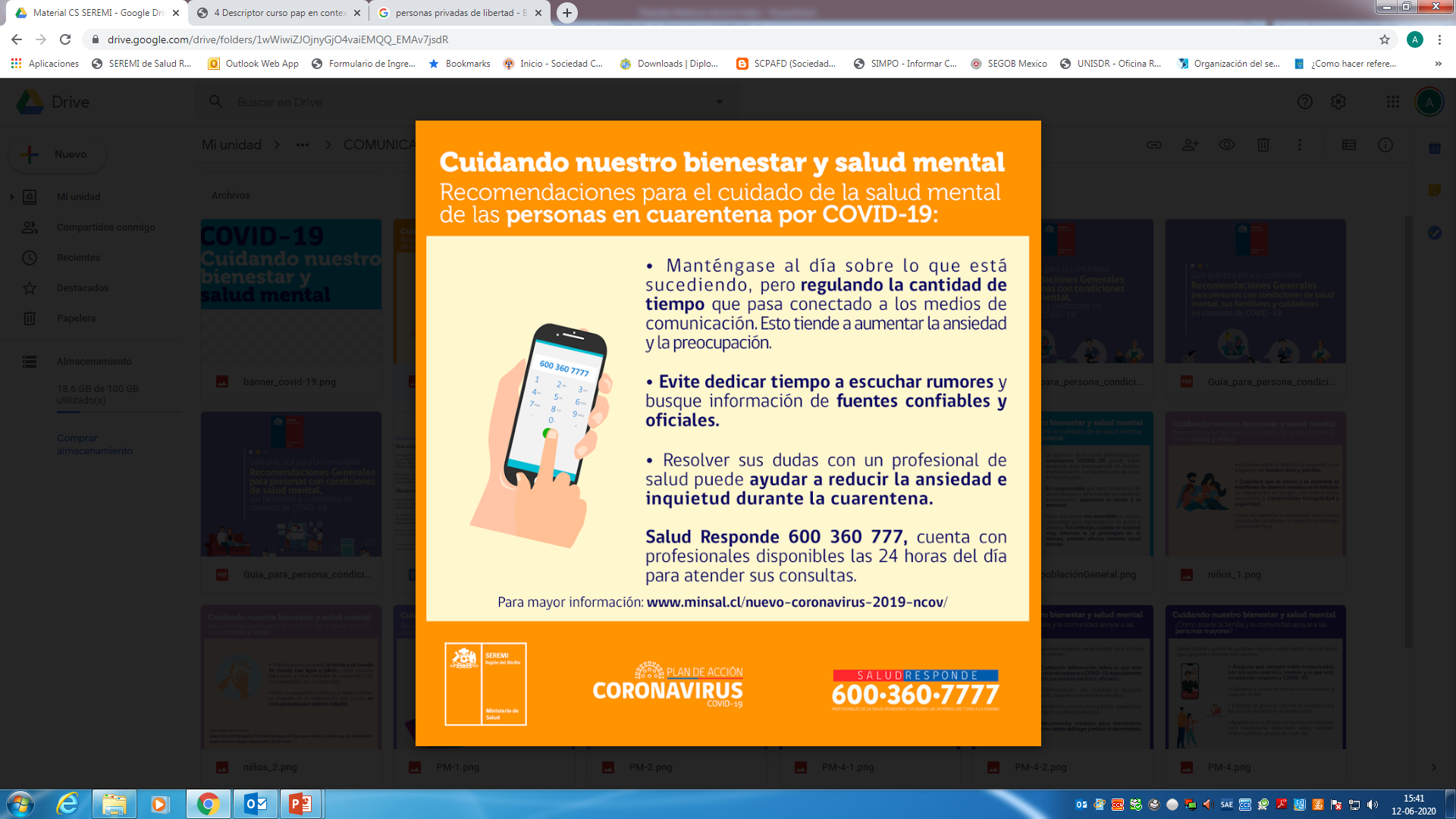 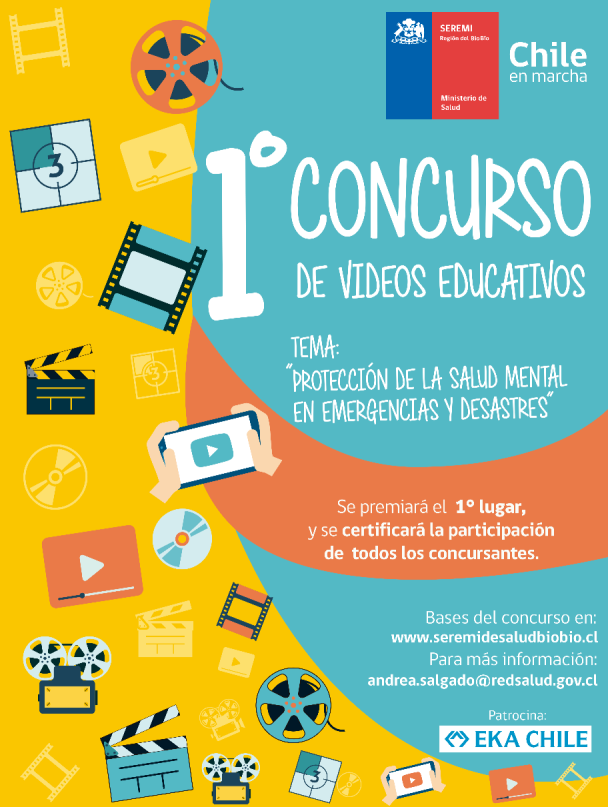 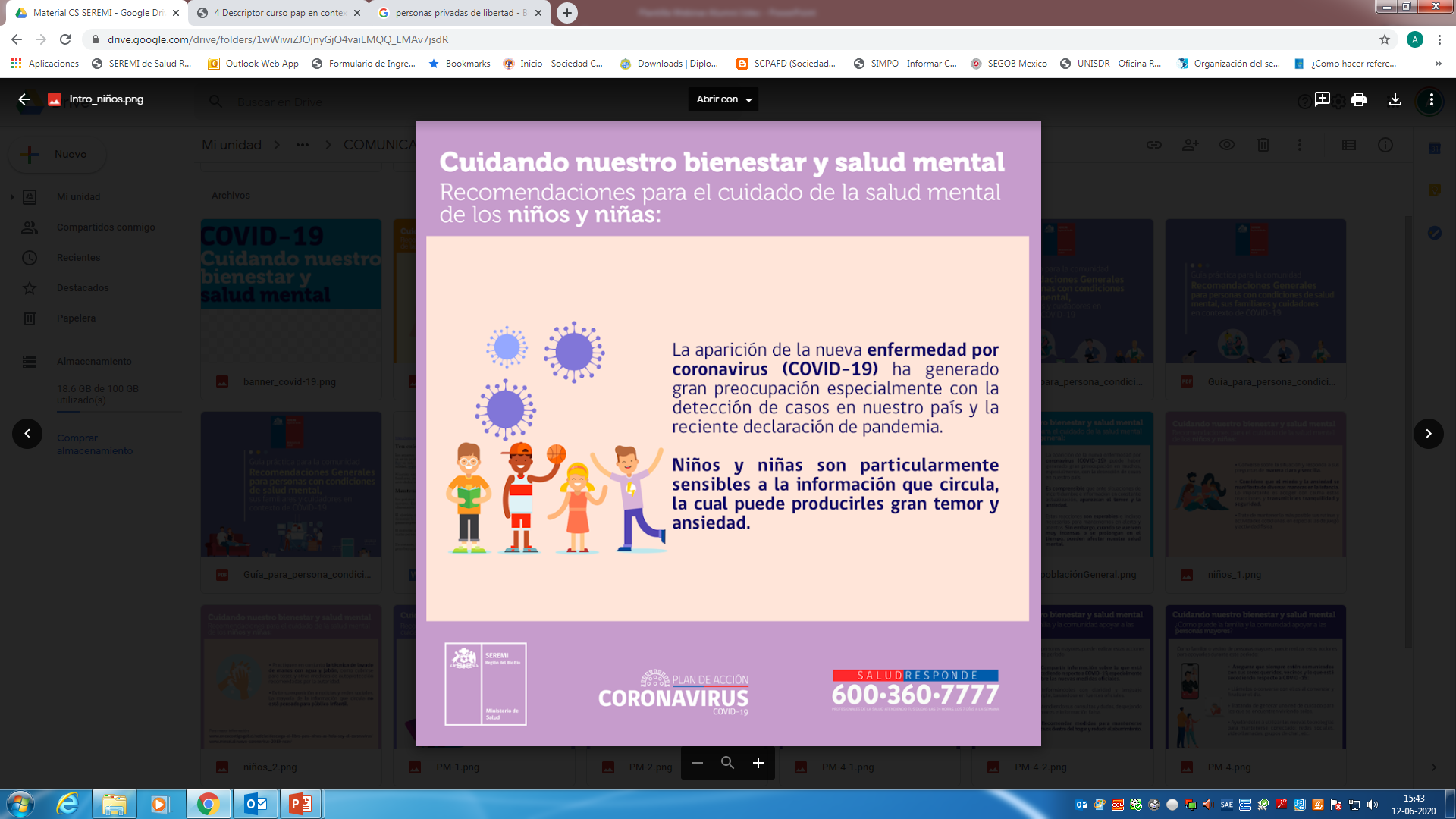 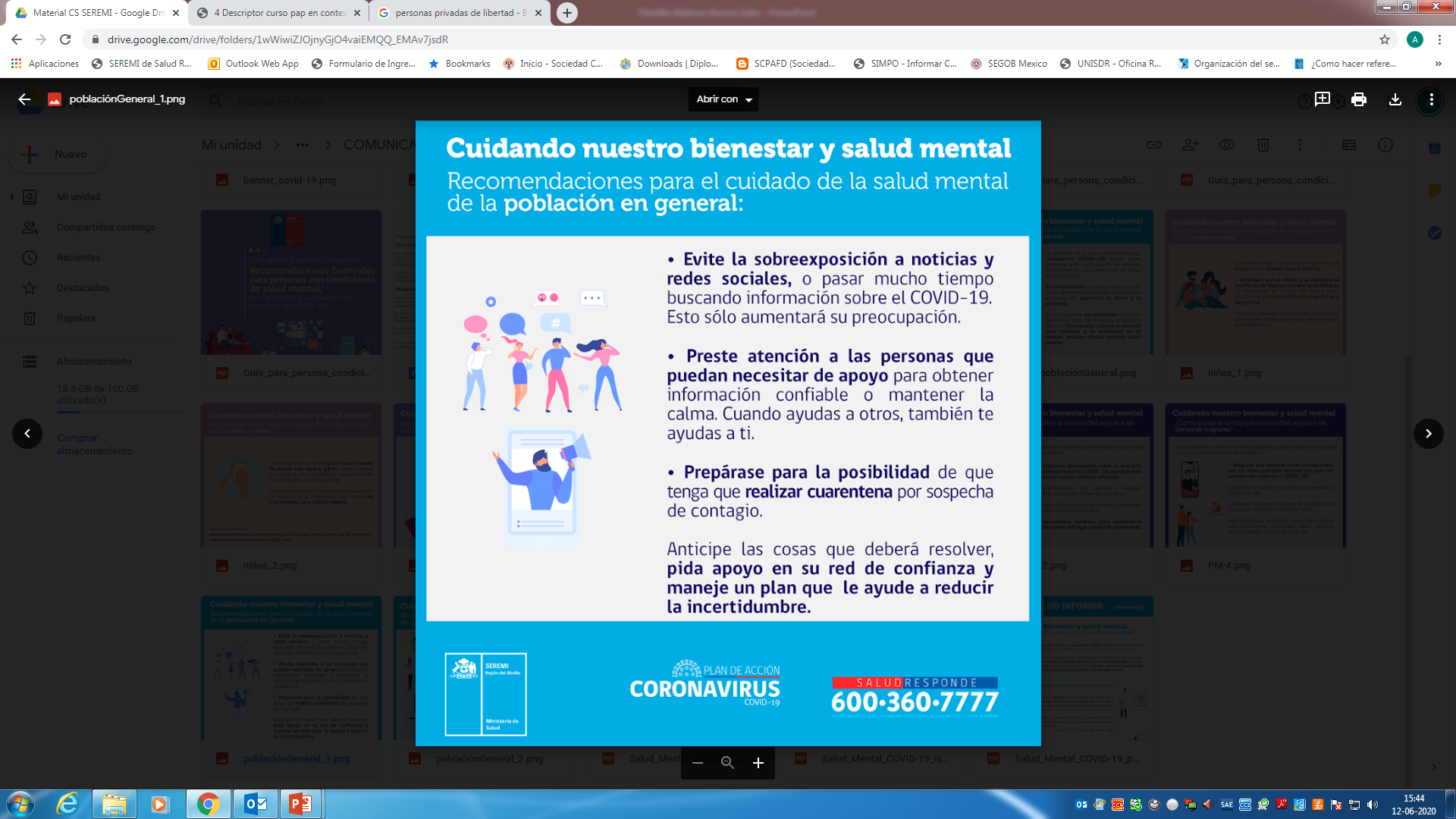 Desafío
Evento